Views In PowerPoint
MOAC Lesson 1
Views
The ways in which presentation content can be displayed onscreen, such as Normal view, Slide Sorter View, or Slide Show View (John Wiley & Sons, Inc., 2014)
Normal View
Default view in PowerPoint
Includes the Slide, Notes, and Slide Panes (John Wiley & Sons, Inc., 2014)
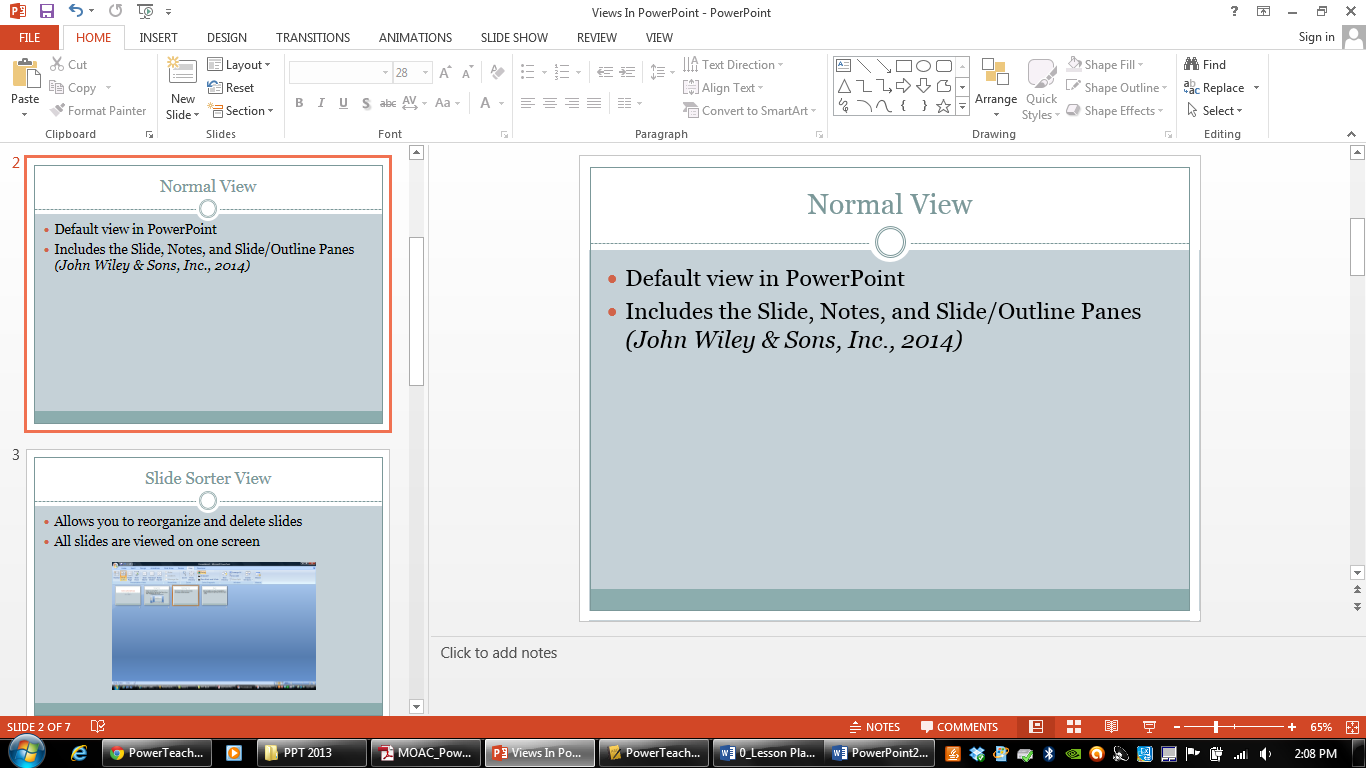 Slide Sorter View
Allows you to reorganize and delete slides
All slides are viewed on one screen
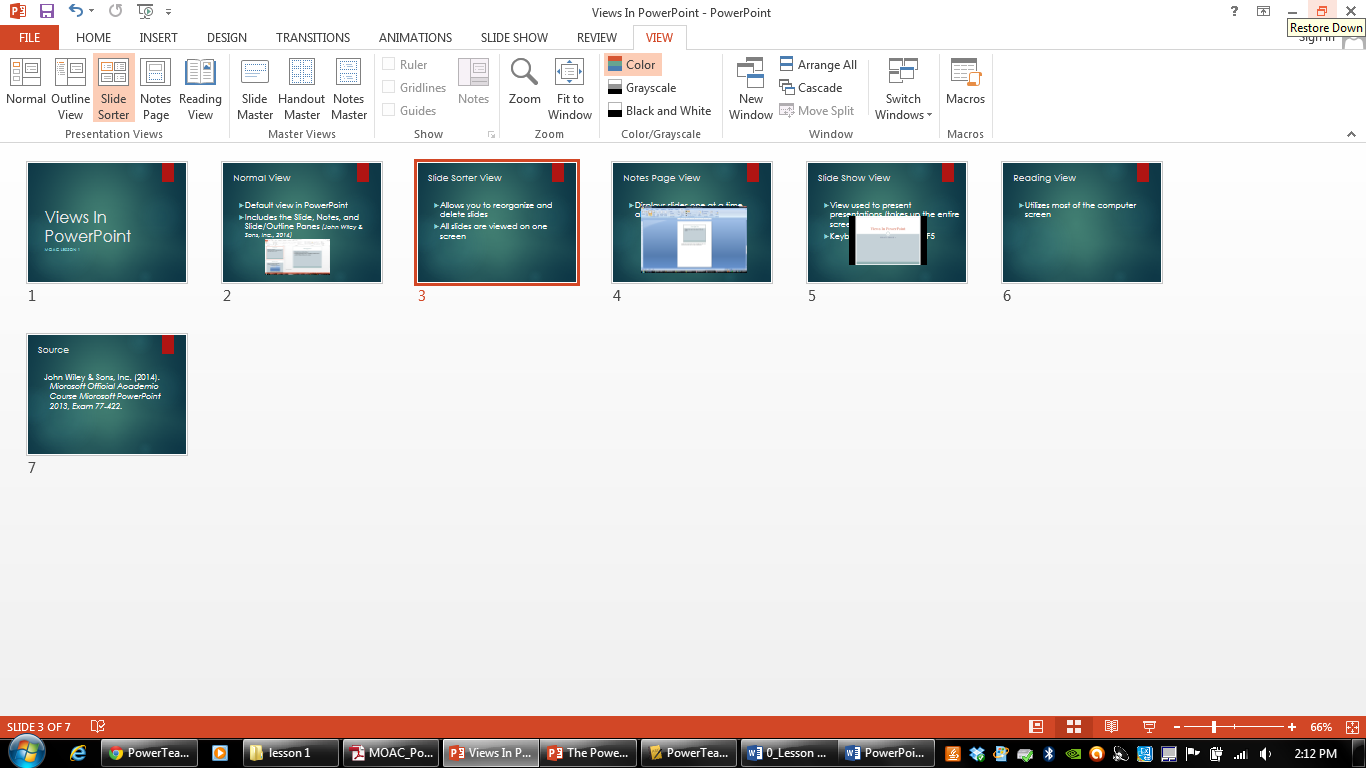 Notes Page View
Displays slides one at a time along with the notes section
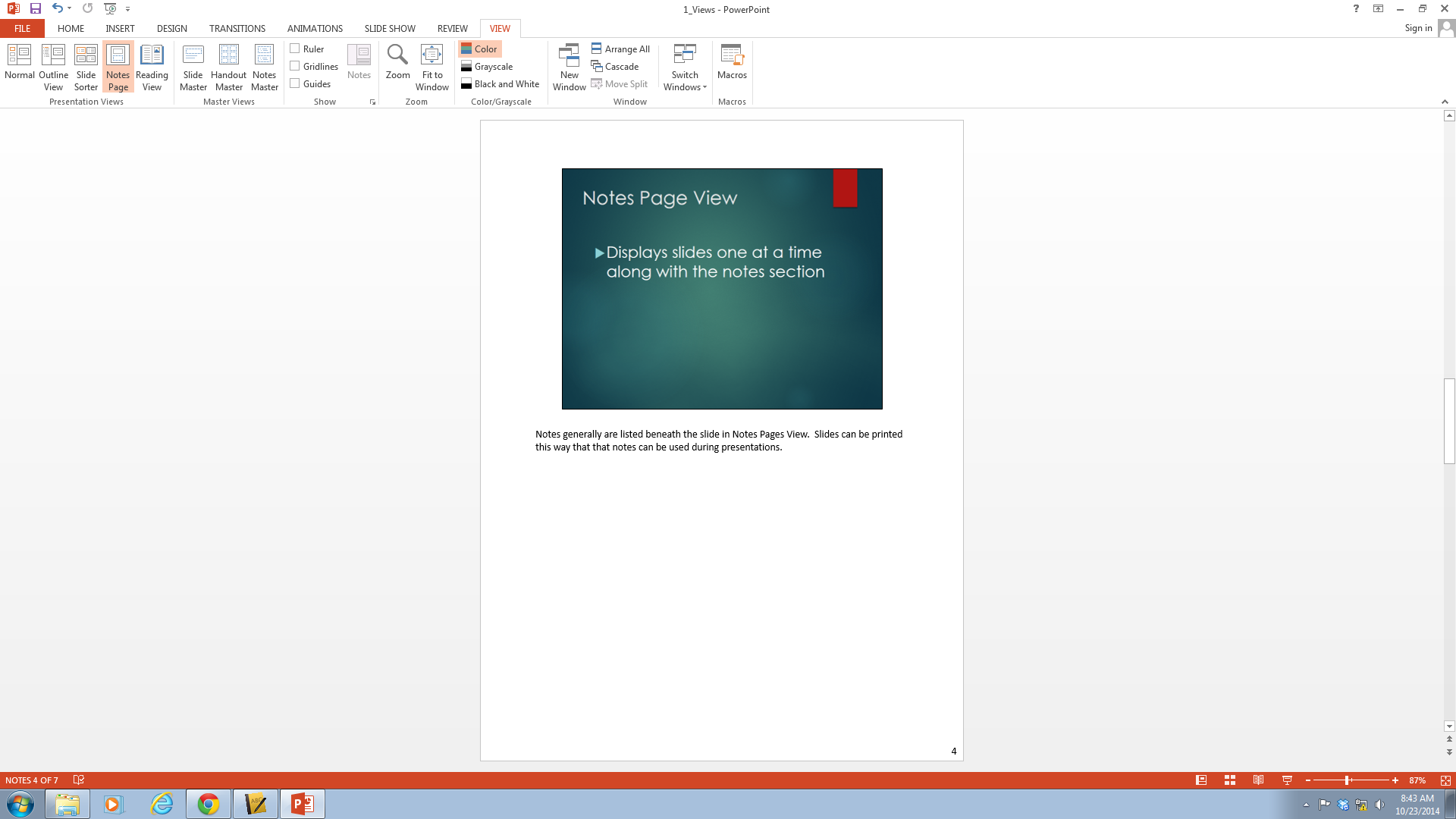 [Speaker Notes: Notes generally are listed beneath the slide in Notes Pages View.  Slides can be printed this way that that notes can be used during presentations.]
Slide Show View
View used to present presentations (takes up the entire screen)
Keyboard shortcut key is F5
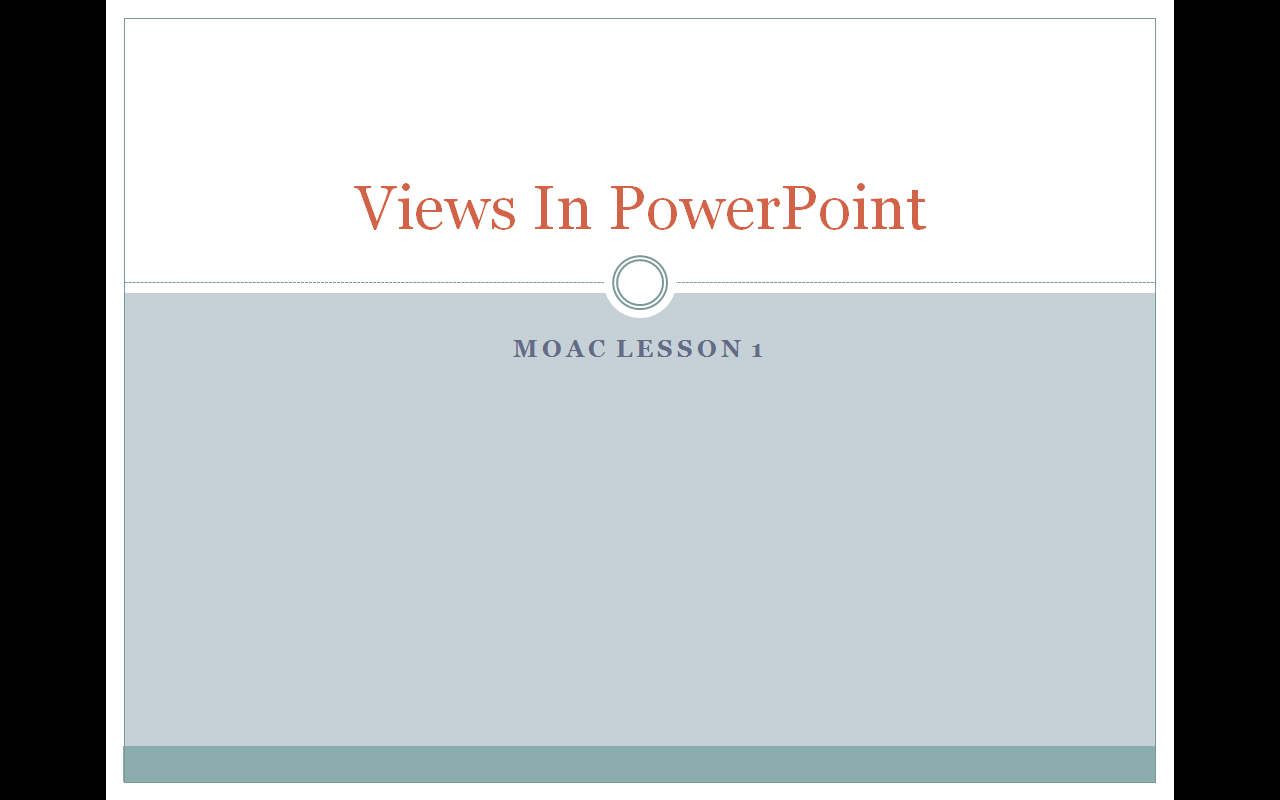 Reading View
A view like Slide Show view that allows the user to preview a presentation on the screen except it’s in a window rather than filling the entire screen (John Wiley & Sons, Inc., 2014)
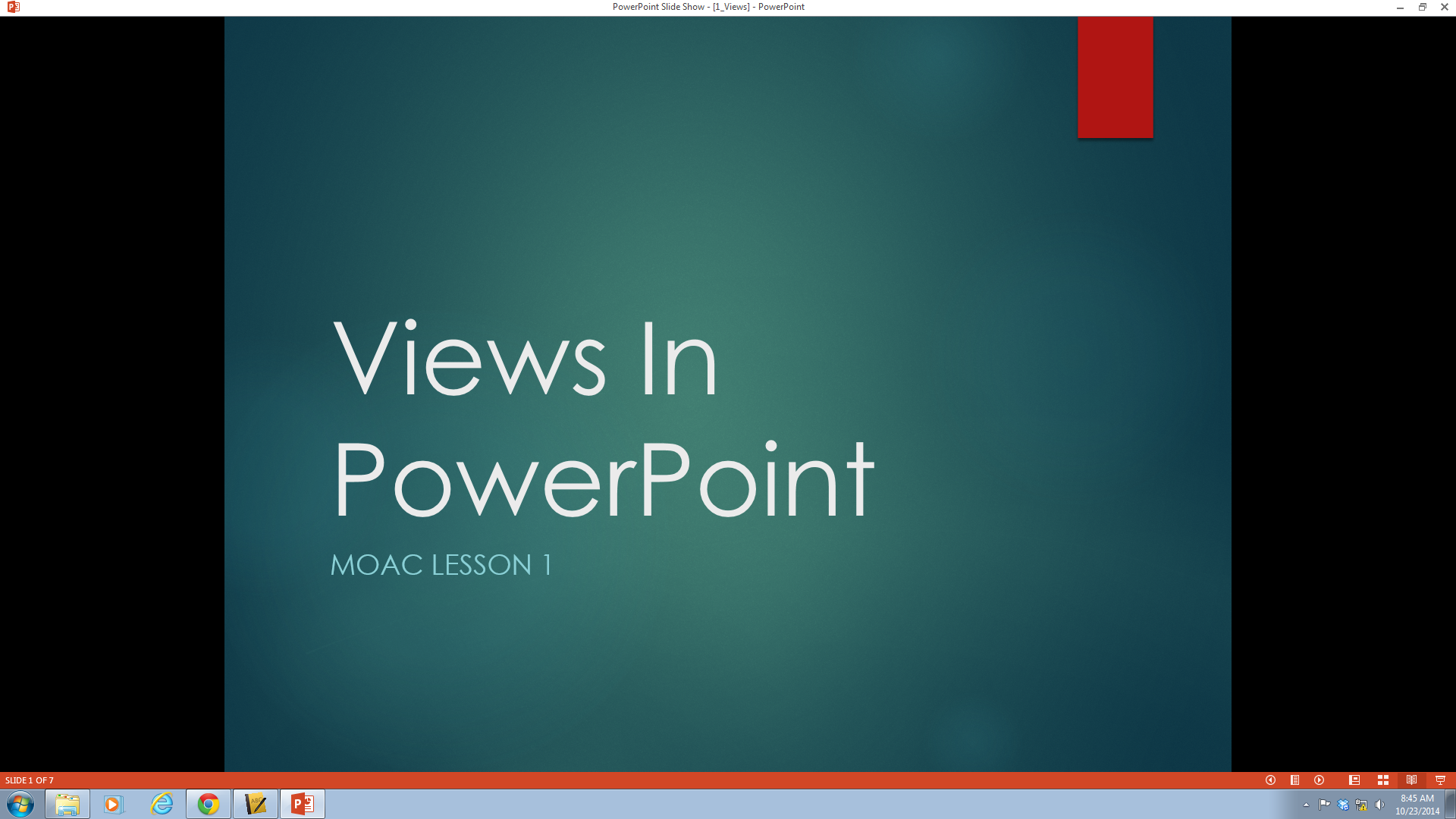 Source
John Wiley & Sons, Inc. (2014). Microsoft Official Academic Course Microsoft PowerPoint 2013, Exam 77-422.